Альбер Камю
Дата народження:
7 листопада 1913 рік
Місце народження: 
Мондови, Алжир
Дата смерті: 
4 січня 1960 рік
Місце смерті: 
Вільблевен, Франція
Громадянство: 
француз
Рід діяльності: 
письменник, філософ
Напрямок: 
екзистенціалізм
Премії: 
Нобелівська (1957)
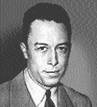 7 листопада 1913 р.
в Алжирі народився Альбер Камю, у сім'ї найманого сільського господаря робітника, що через рік після народження сина помер від поранення на полі бою Першої світової війни. Дитина зростала у злиднях.
1932-1936 рр.
Під час навчання в Оренському університеті Альберу доводилося тяжко працювати, що призвело до виснаження організму й захворювання на сухоти.
1934р.
Вступив до Комуністичної партії, яку полишив через три роки. У цей час почалась його письменницька діяльність; тоді зокрема були написані перший варіант роману “Сторонній” та “Міф про Сізіфа”.
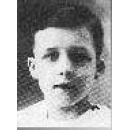 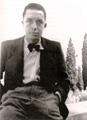 1940 р. 
навесні вперше приїхав до Франції, куди остаточно пересилився через рік.
1943-1944 рр.
Видав у недільній пресі “Листи німецькому другові”.
1947 р.
Вийшов у світ роман “Чума”.
50-ті роки
А.Камю пережив світогидну і творчу кризу, що призвело до зниження його творчої активності. 
1951 р. 
“Бунтівна людина”
1957 р. 
А.Камю одержав Нобелівську премію за свою літературну творчість.
4 січня 1960 р. 
На сорок сьомому році життя письменник загинув в автомобільній катастрофі.
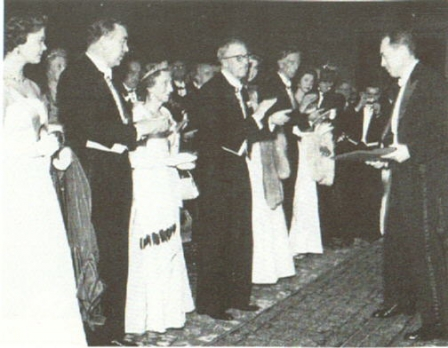 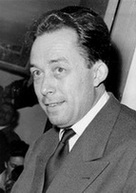 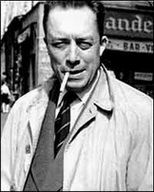 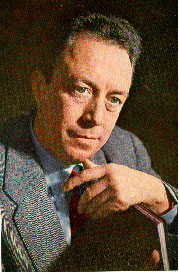 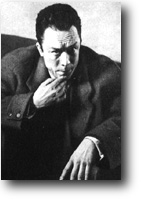 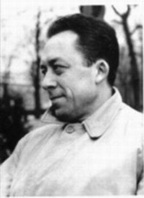 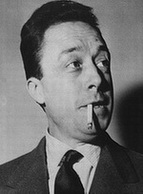 Творчість Альбера Камю
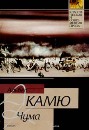 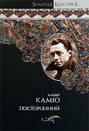 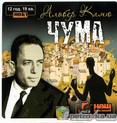 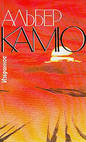 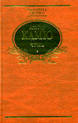 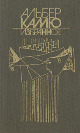 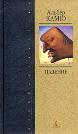 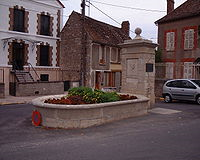 Памятник Камю в городе Вильблевен
Вислови автора та про автора
1.  Для людини без шор немає видови -ща прекраснішого, ніж свідомість у двобої з дійсністю, яка перемагає.
2. Ні з чим не зрівняти образ гордої людяності... 
3. Дисципліна, якій дух себе підпоряд- ковує,  воля, яку він кує з будь-якого підручного матеріалу, рішучість зустріти все віч-на-віч - у цьому є могутність і непересічнісність.  
4. Ми живемо у світі, де треба вибирати, чи стати жертвою чи катом... Мені завжди здавалося, що немає катів, є лише жертви. 
5. Злидні перешкодили мені повірити, ніби все гаразд під сонцем і в цій історії, а сонце навчило мене, що історія – це ще не все.  
6. Я – бунтар, отже, ми існуємо.